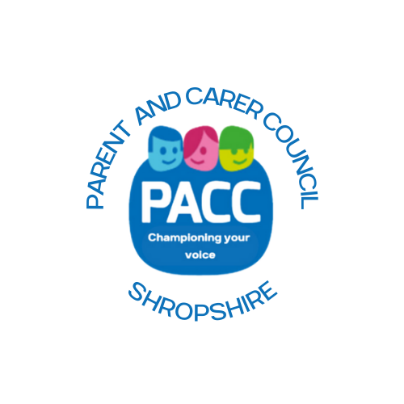 Healthy Lives Programme 2023
Celebration Event
Information &  Support, Influence & Change
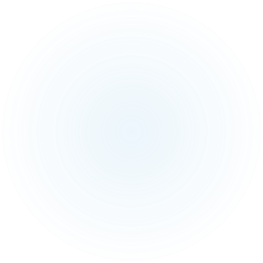 Warm Up Activity
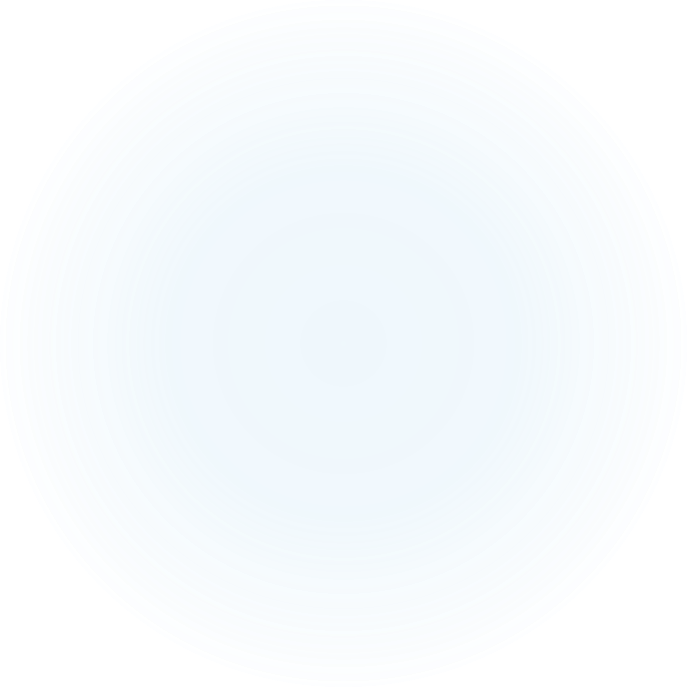 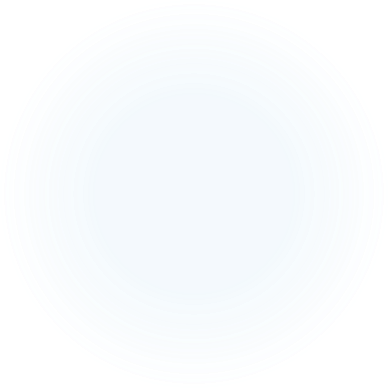 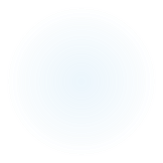 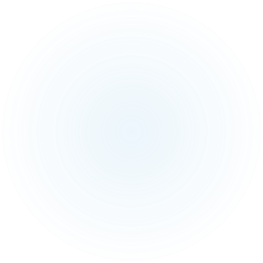 “HELLO SHREWSBURY!”
Can you guess who our special guest is?
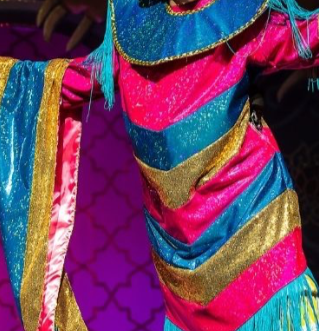 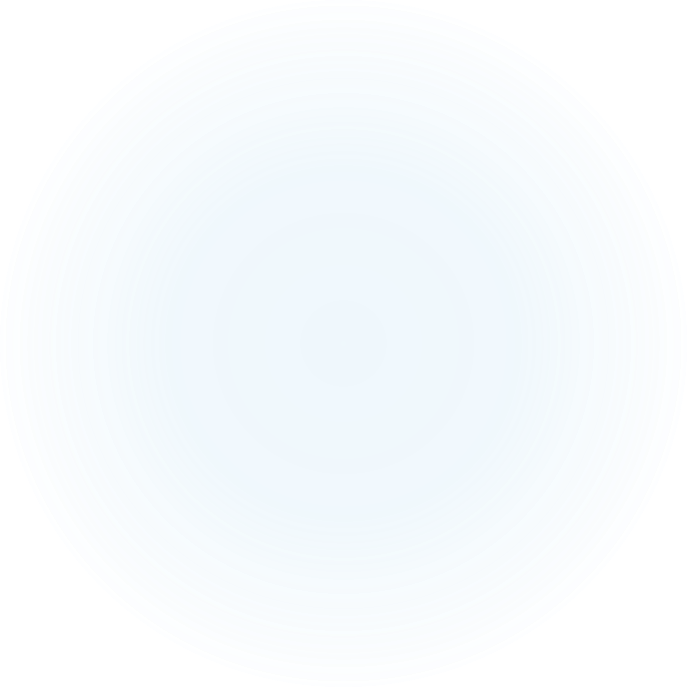 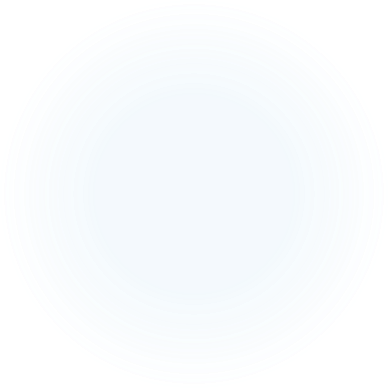 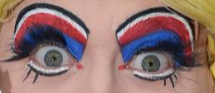 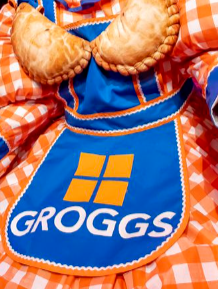 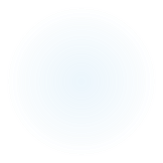 (He might look a bit different today!)
Background
One of the challenges faced by SEND families is finding opportunities for their children and young people to participate in the community-based activities that others take for granted.
It is important that young people with SEND learn the value of looking after their own health and wellbeing as they become older.  To understand to stay healthy, both physically and mentally is an essential part of preparing for adulthood.
With all of this in mind PACC worked with existing local activity providers to create our second PFA Healthy Lives Programme.
Programme aims
Programme aims
Providers
Shrewsbury Sports Village
TSTC Disability Trampolining
The Hive
My Aspirations
Taylor Support
Lyneal Trust
Sabrina Boat
Mayfair Centre
Aquamira
Rock! Music School
Nerdy Café
Cavalier Centre
Kiddly Divey at Albert Road
Arthog
Wolf Yoga
Shrewsbury Canoe Club
Drummonds Outdoor
All 4 Foundation
Condover College
The PFA (14-25) programme
Staff at pacc volunteered and worked over 250 unpaid hours to ensure the programme ran smoothly and Parent Carers had a point of contact
386 session places were filled
74 young people attended the programme
42 Activities were offered, offering 467 session spaces and over 11,000 hours of activities
19 community providers
Activity Spaces
386 Allocated Spaces were attended
18 Allocated spaces were cancelled with notice given
44 Allocated spaces were not attended
19 Activity spaces were cancelled due to unforeseencircumstances
Activities
Wellbeing Activities
Be a Rock Star 
Supported Games session 
Laughter Yoga and drumming 
Craft Session 
Music and Song writing 
Afternoon Tea 
Independence supported session 
PACC Prom 
Canal boat trips 
Sensory Story and Cake making 
Disney Sing-along
Physical Activities
Gym session and trampolining 
1:1 Trampolining 
Vaulting and Pony Care 
Multi-activity Day 
Yoga 
Canoe Expedition and picnic 
Kayaking at Claremont Pool
Outcomes for young people
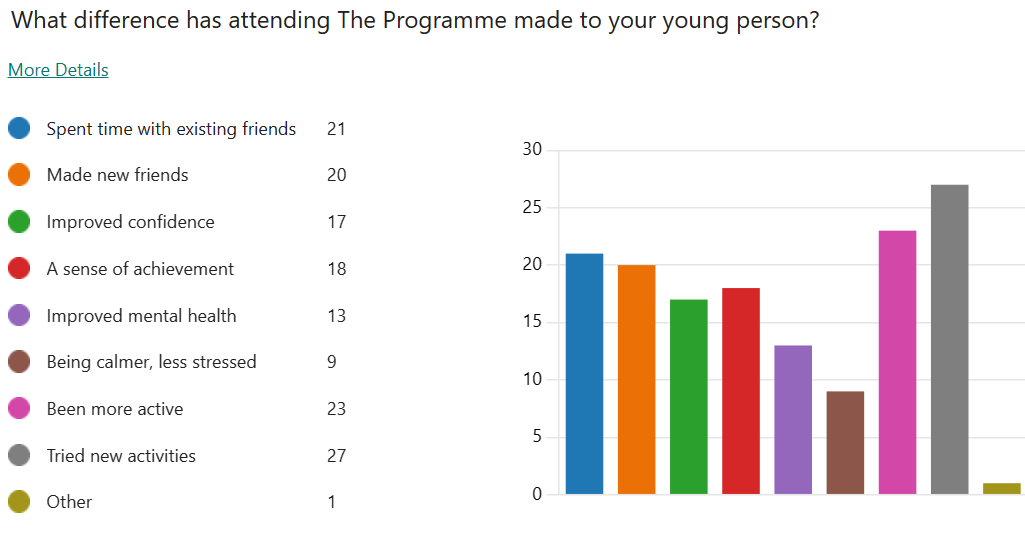 Outcomes for parent carers
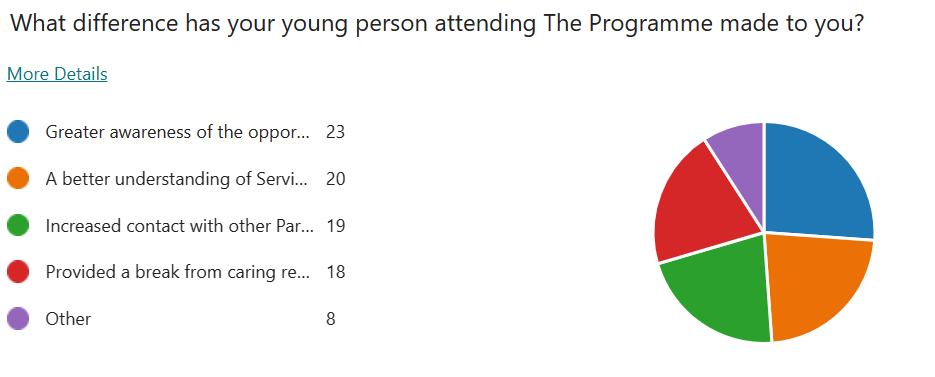 PACC would like to say a huge thankyou to all of the Activity Providers who have supported The Programme and ensured all Young People enjoyed their activities! And a big thankyou to PACC volunteers for all of their support making this programme possible!
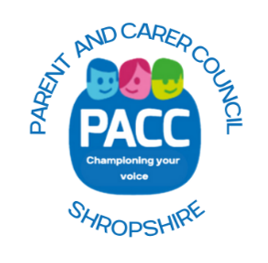 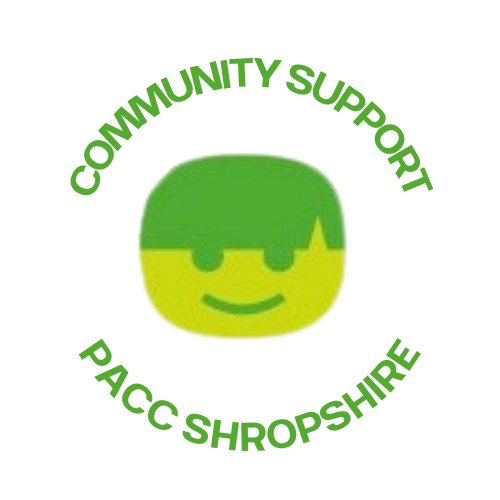 Healthy Lives Programme 2023
Celebration Event
Information &  Support, Influence & Change
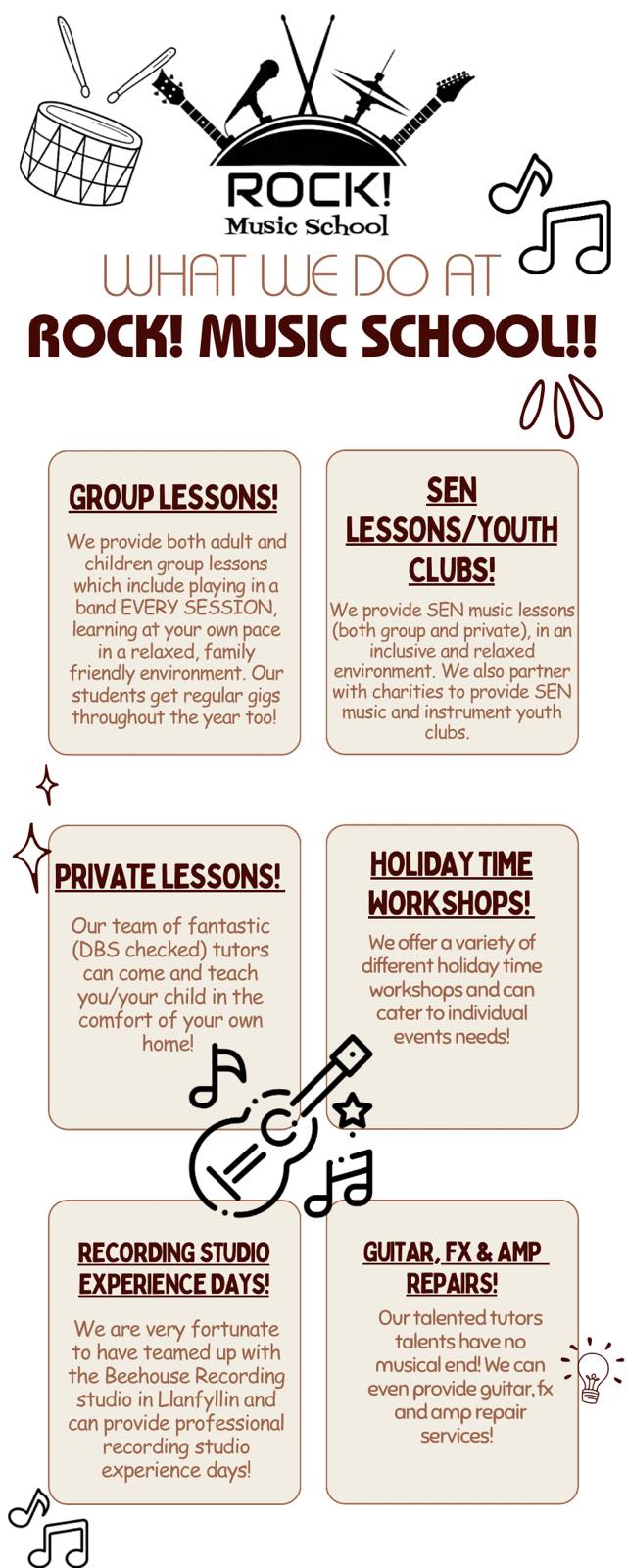 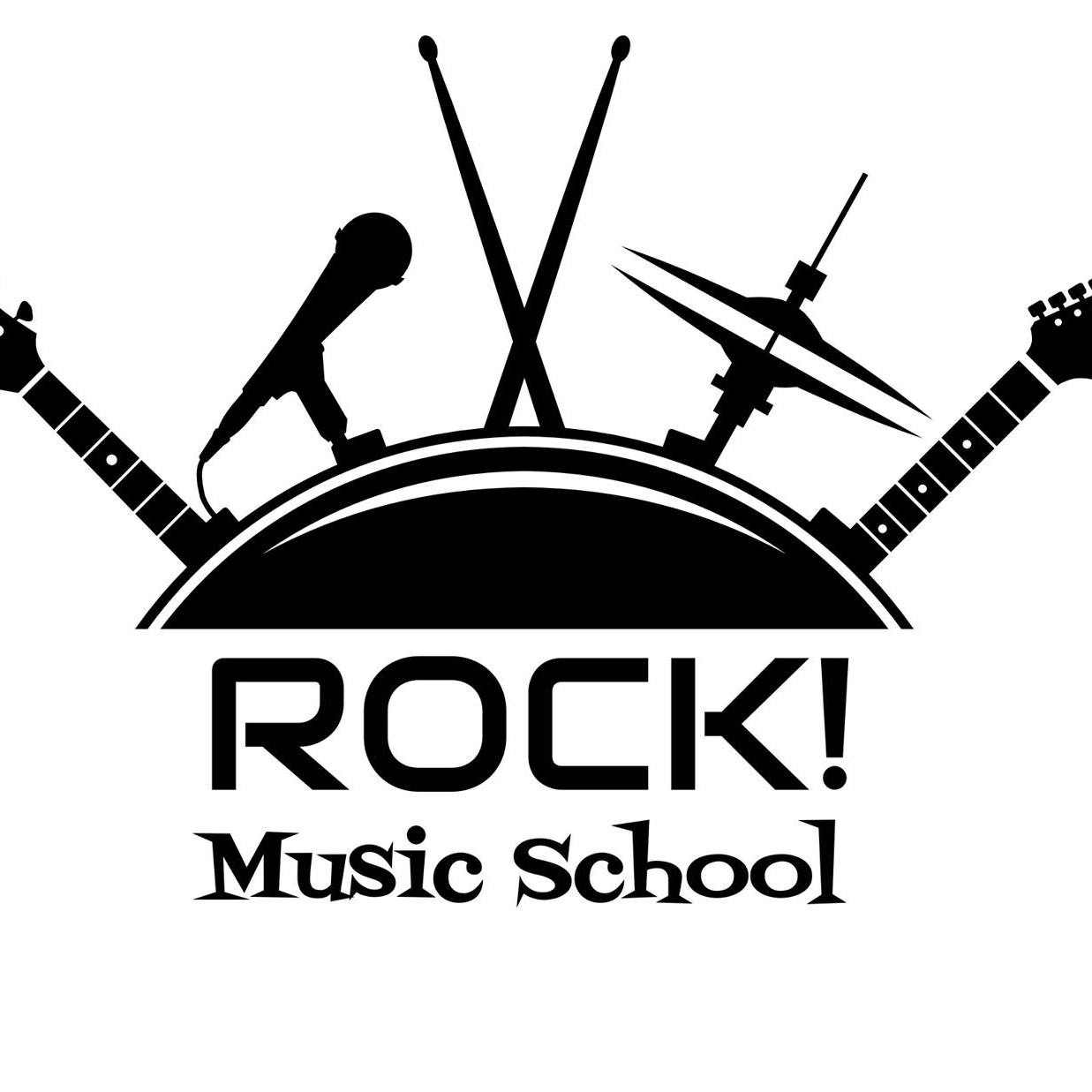 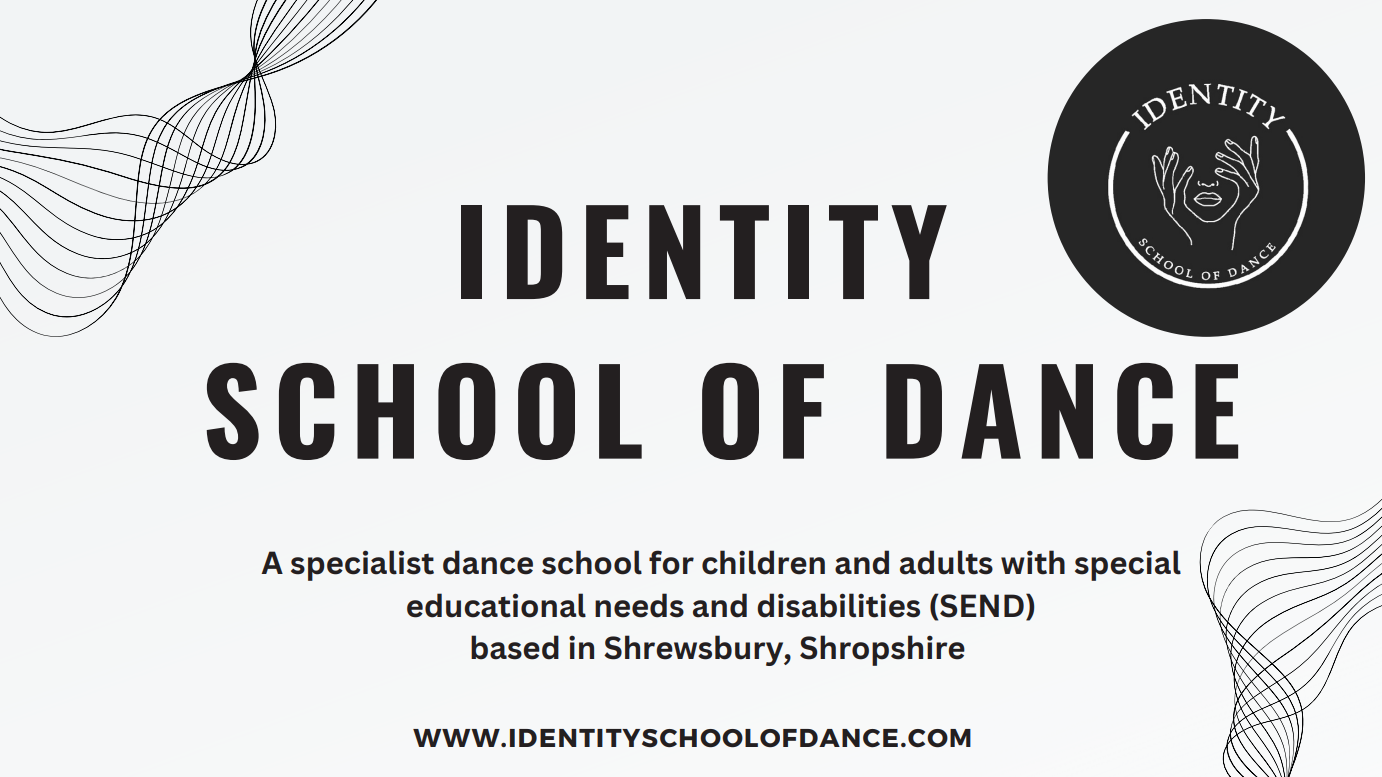 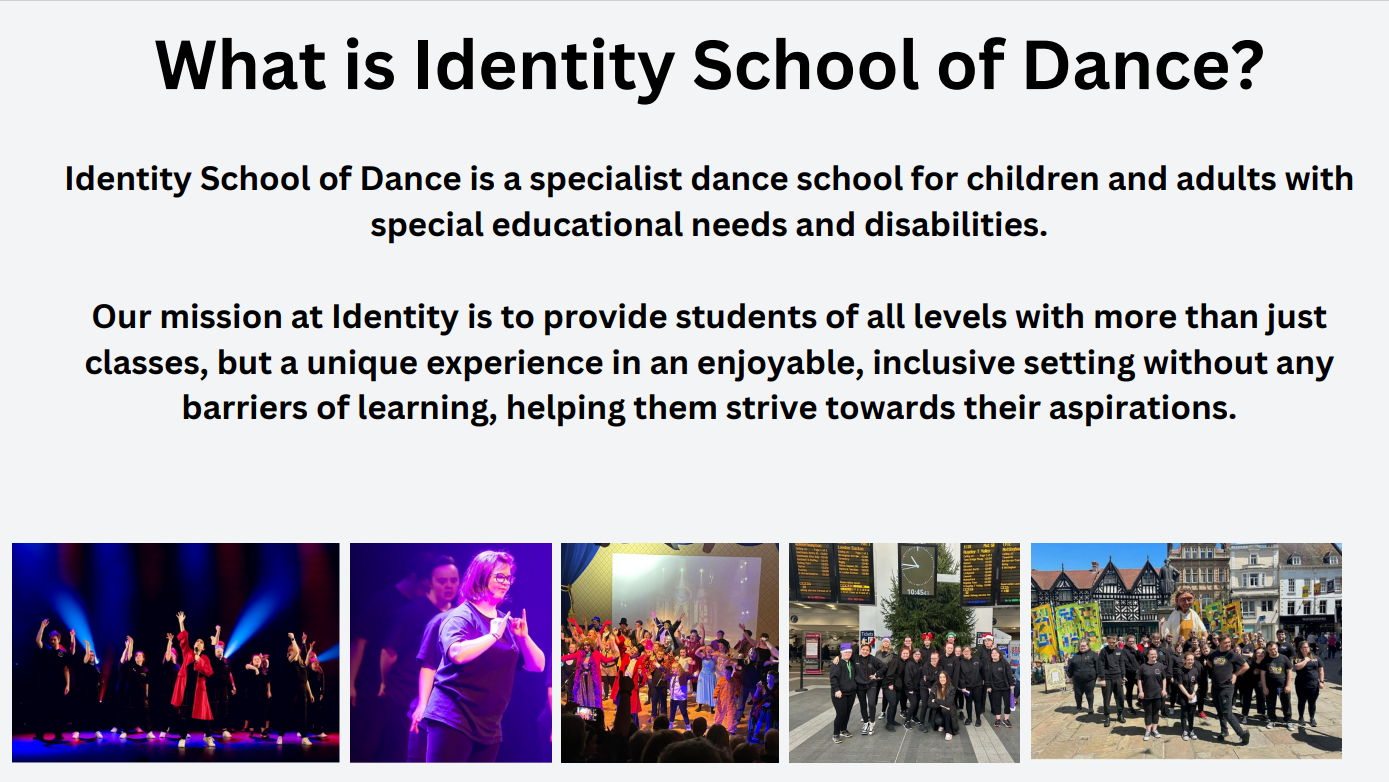 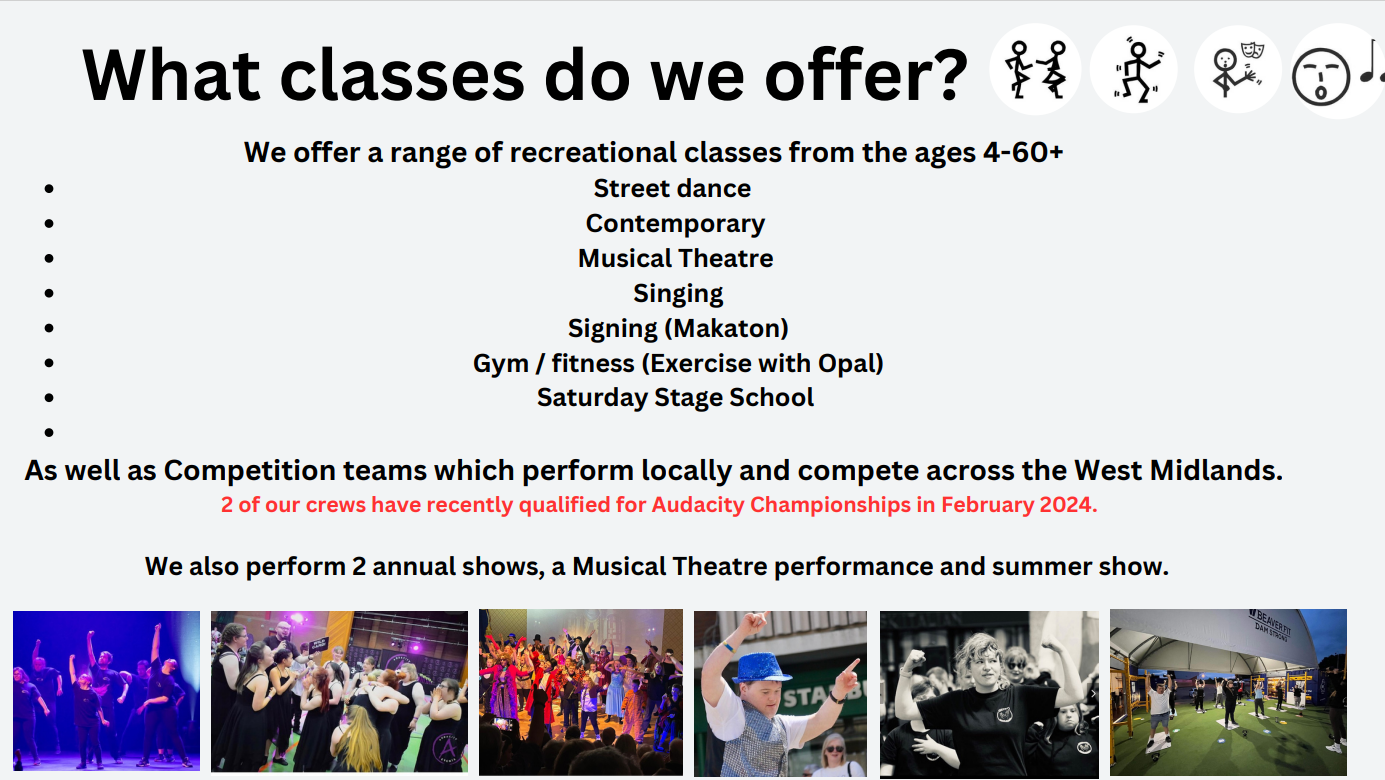 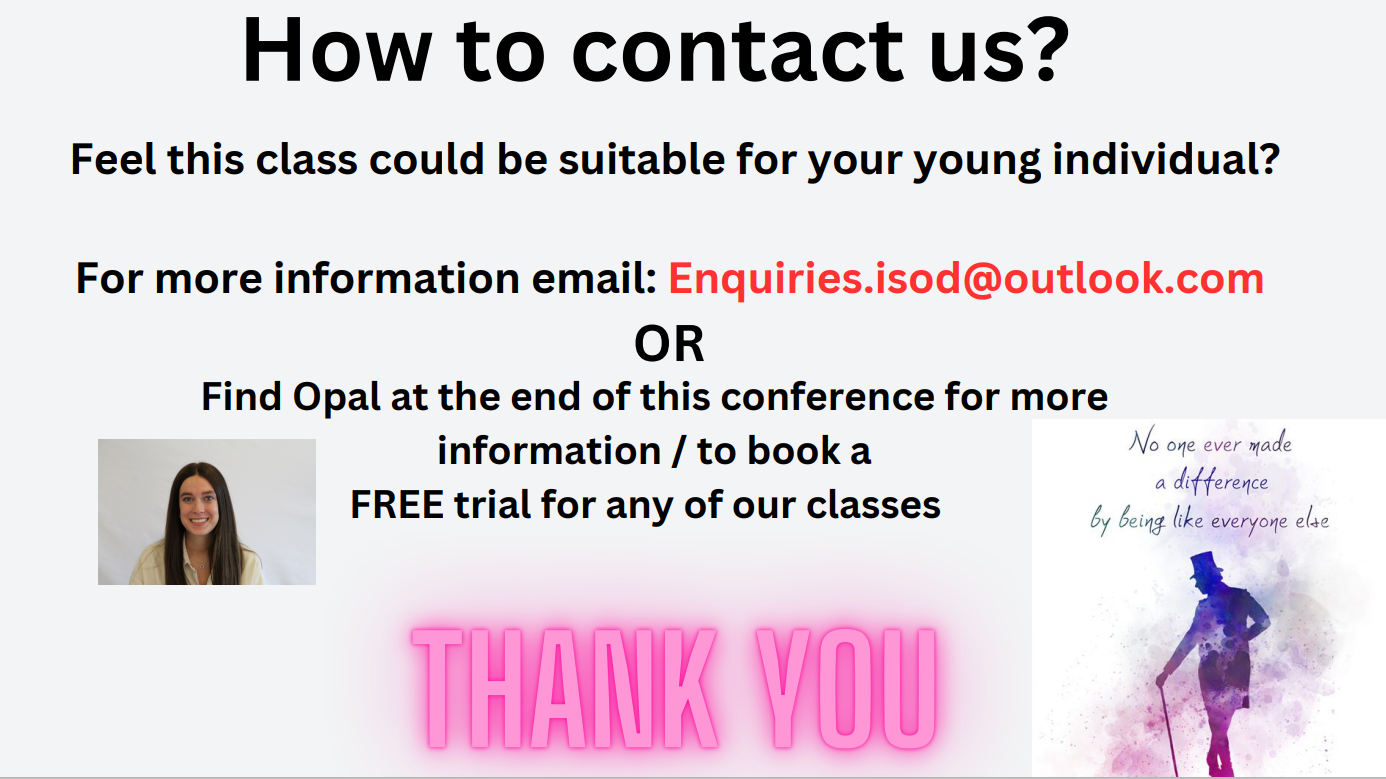 Learning and Next Steps
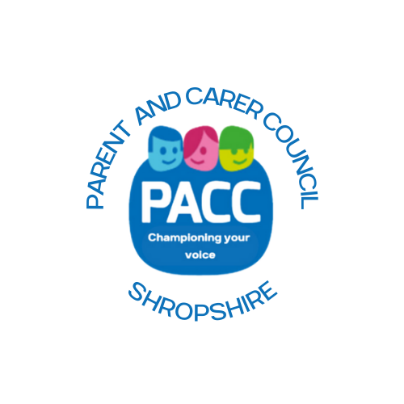 Information &  Support, Influence & Change
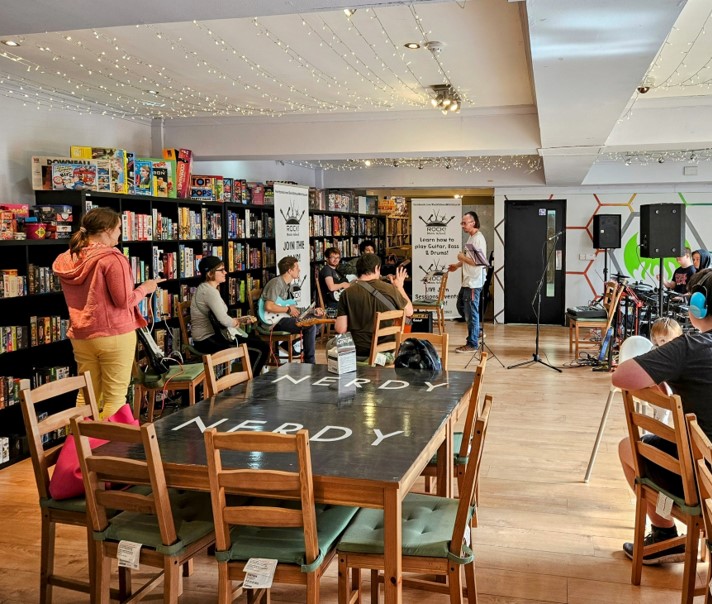 Learning and Next Steps
young people from the learning disability and autistic community want to do the same type of activities as their neurotypical peers, but they want to do this in a safe and supported environment, where they can spend time with their friends
Over 82% were repeat participants from last year’s programme and the growth in friendships was clearly key in supporting participation.
Parents reported growing confidence in building and supporting the development of friendship circles. 
There is a significant opportunity to use the Healthy Lives Programme as a gateway to Post 16 provision, providing co-ordinated information about the Post 16 offer and taster sessions to support transition.
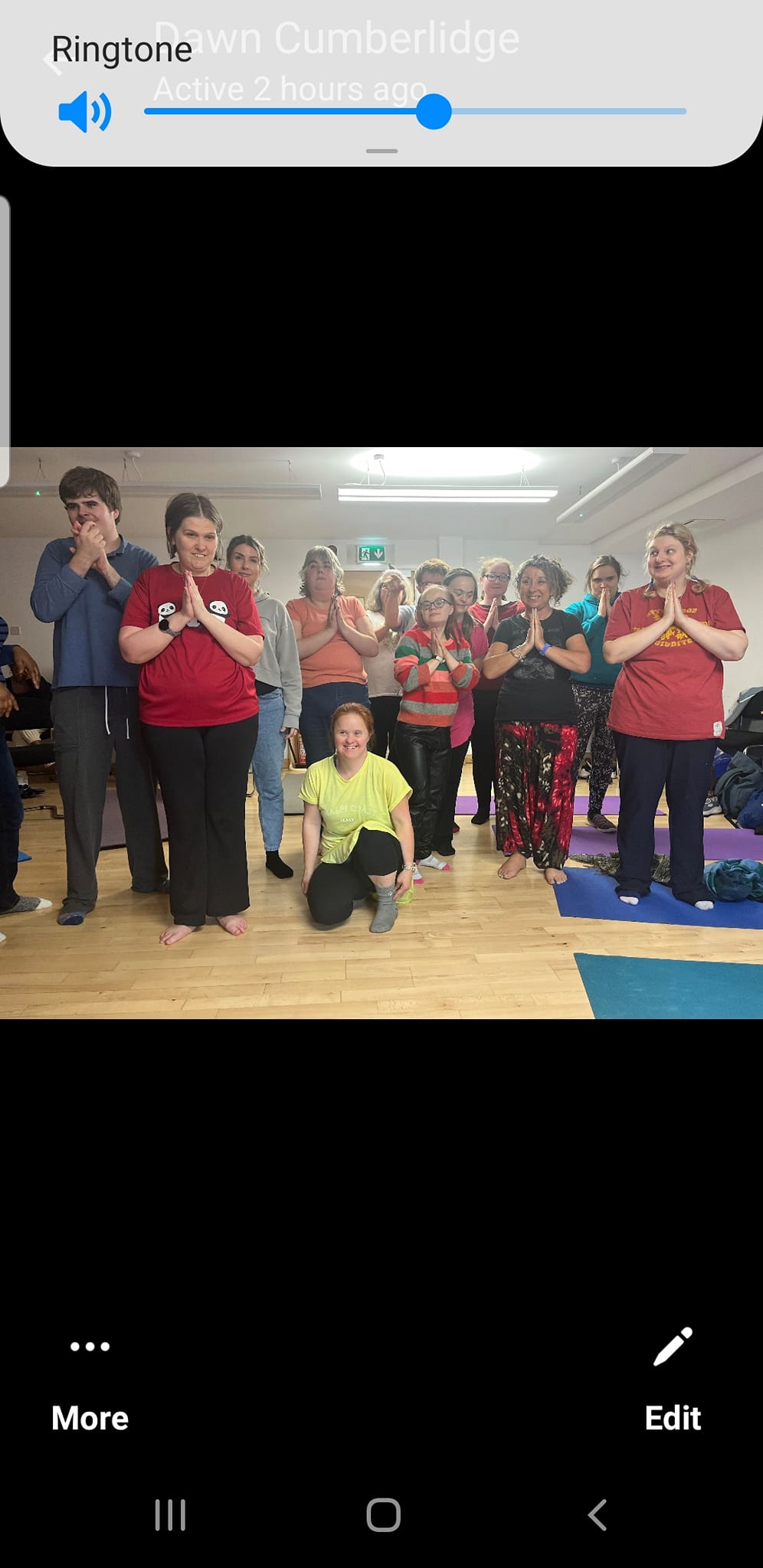 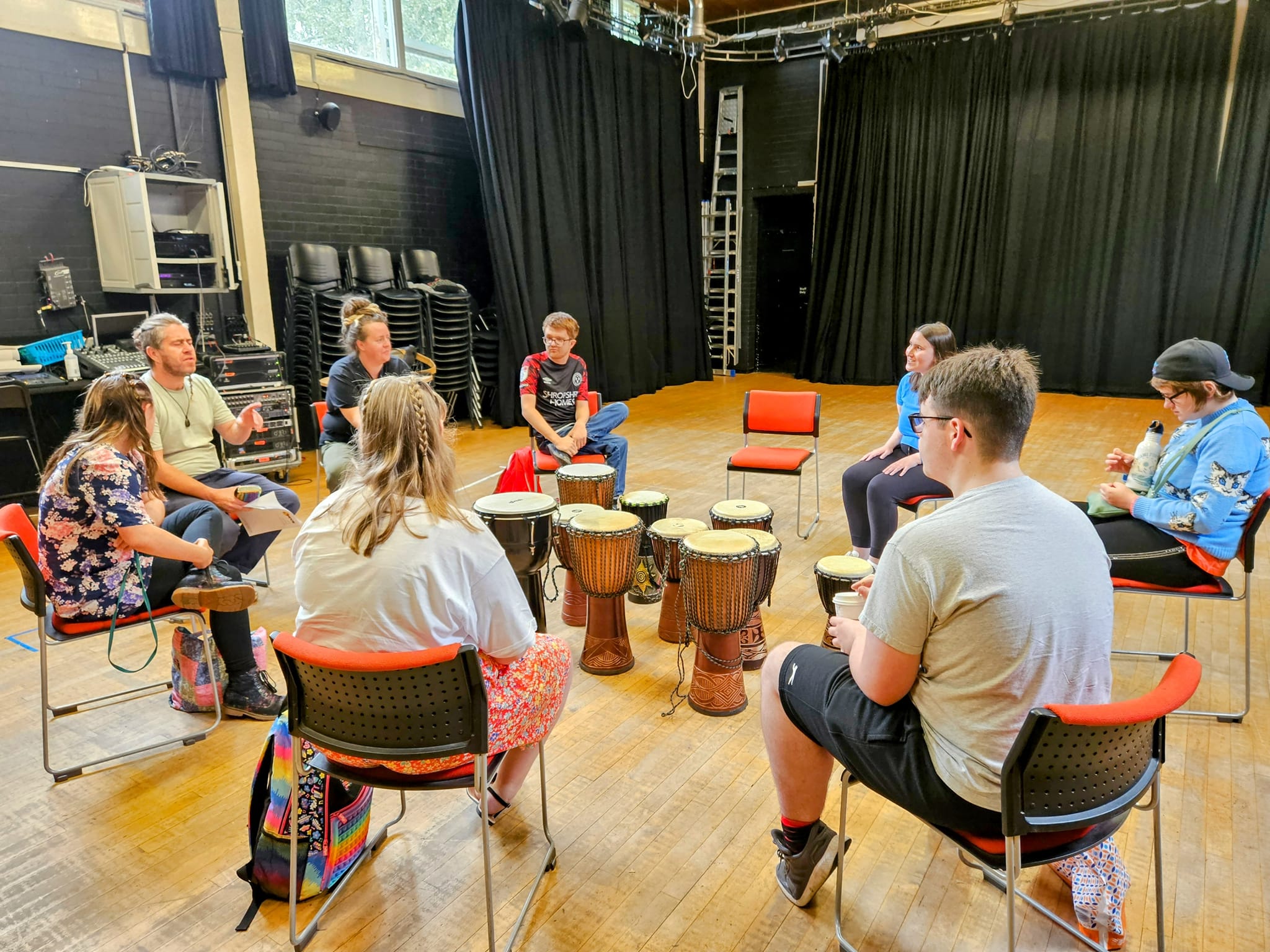 Learning from Healthy Lives will continue to inform the development of PFA Hubs in Shropshire, linking existing venues throughout the county, with community-based activity providers.
Further work is needed to create a wider physical activity offer for SEND families to support improved health outcomes.
There are clear opportunities to develop a community-based Short Break programme aimed at 14 – 25 years with more complex needs, supporting transition to adult services, while providing regular breaks from caring from parent carers. 
The key to the success of programme is the hours invested in developing relationships with both providers and families.
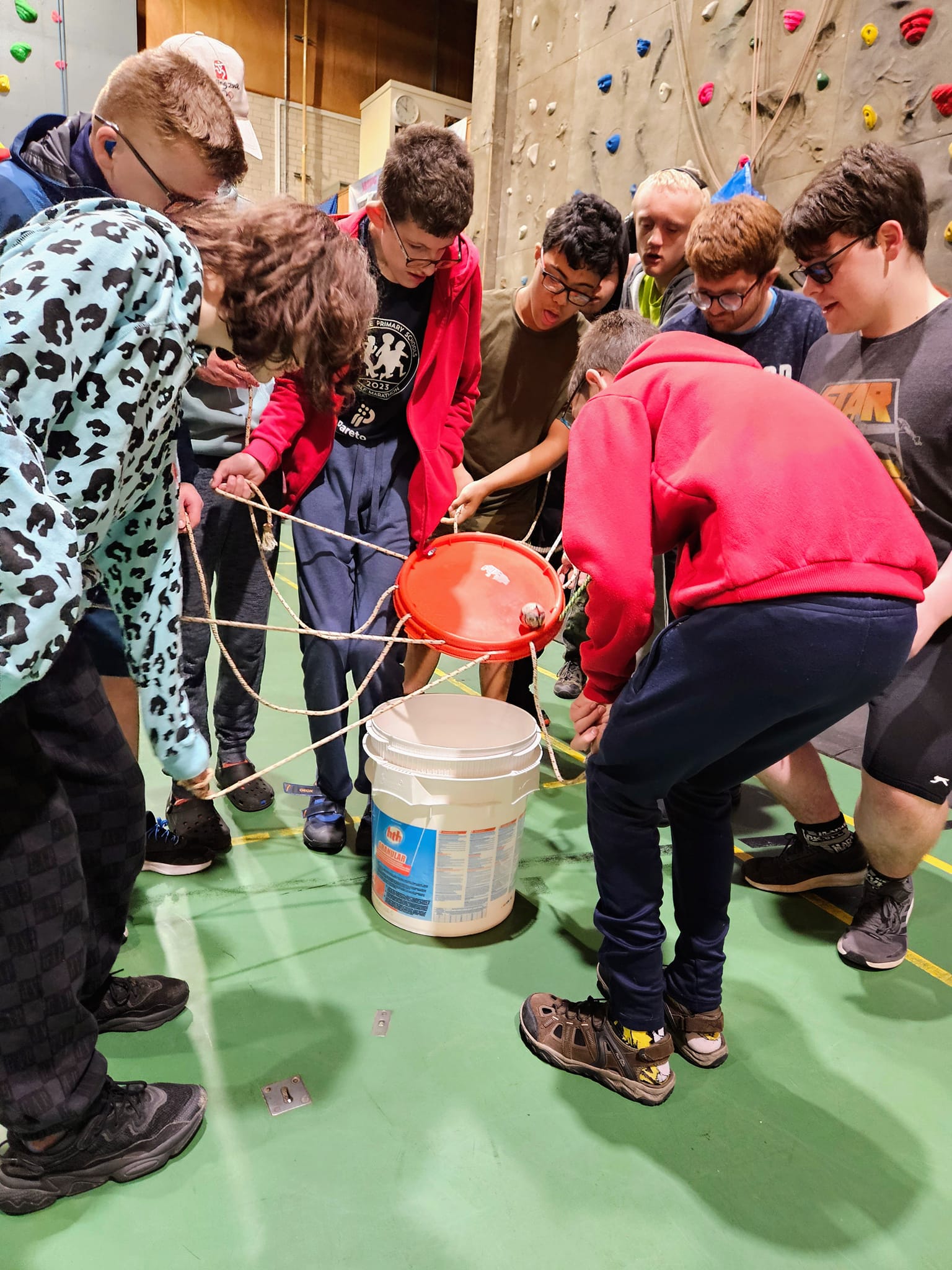 Buddies Social Network
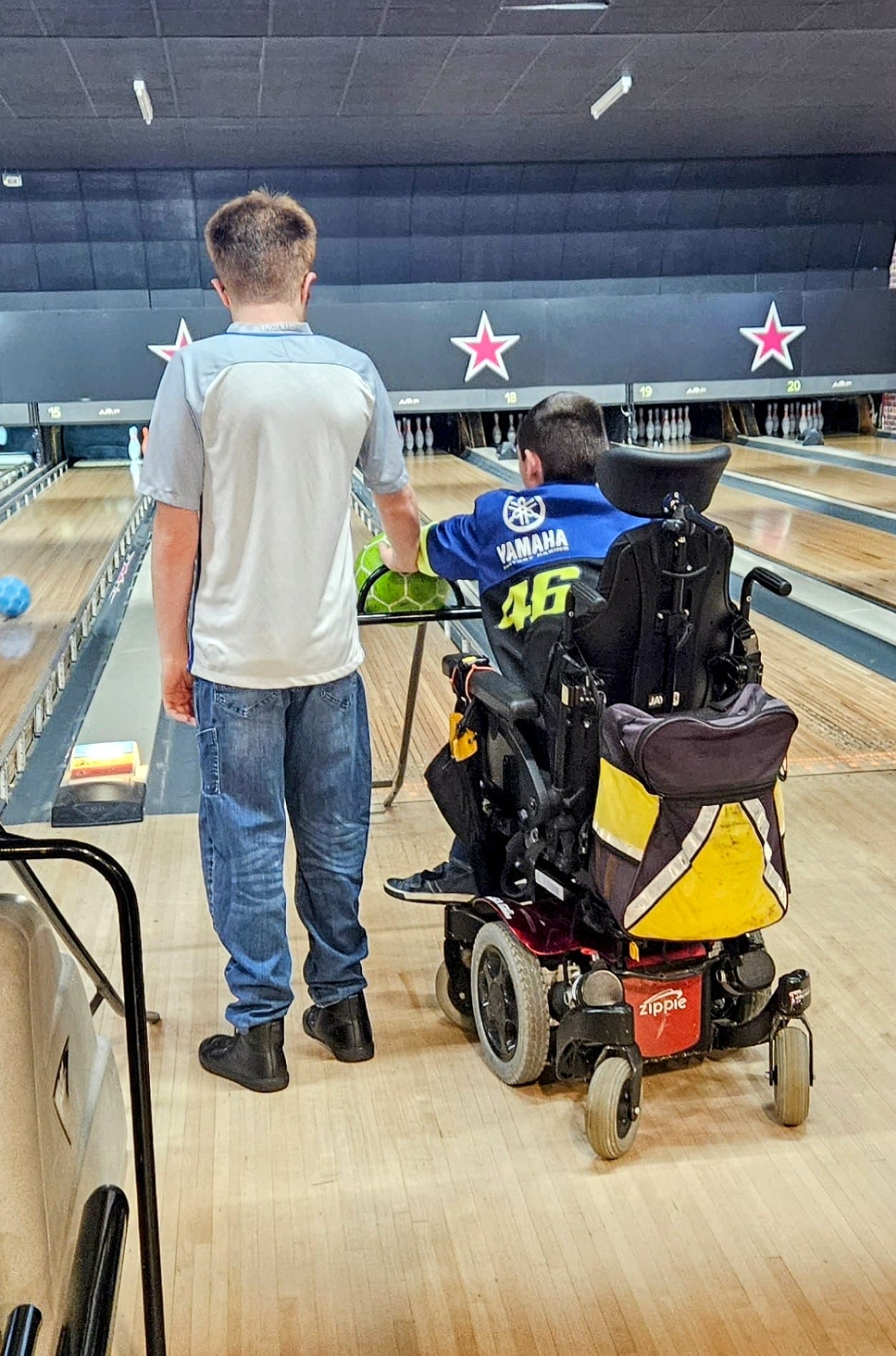 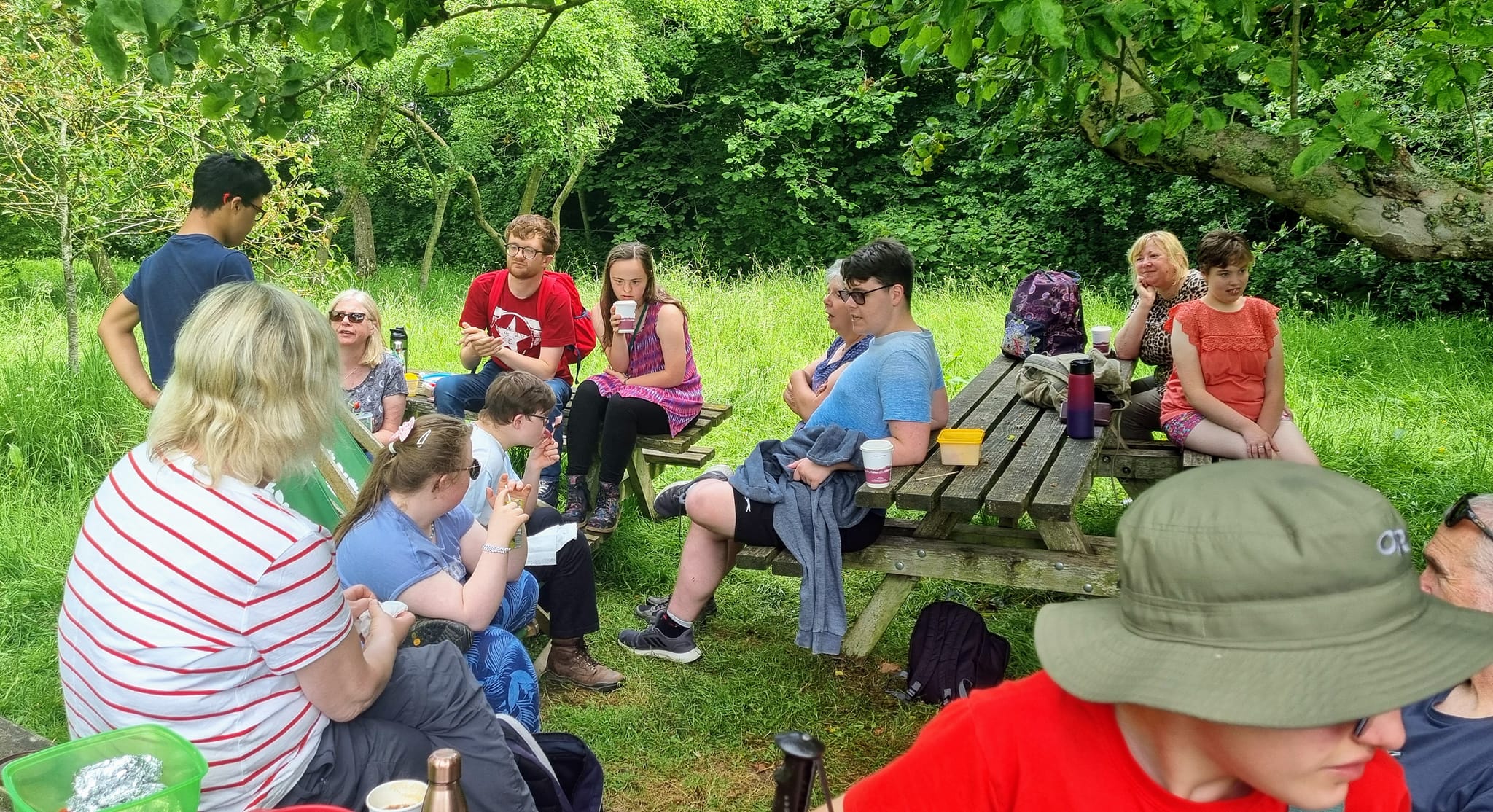 Buddies is a social network for families of children 14-25 years with special educational needs or disabilities, supported by PACC. The group provides an opportunity for young people with SEND to get together socially and develop friendships outside of their educational provision.
Having the parent carer led Buddies programme (hosted by PACC) provides important opportunities throughout the year for the young people who participate in the Healthy Lives programme and their parent carers to keep in touch. Buddies also provides an entry pathway in the Healthy Lives programme.
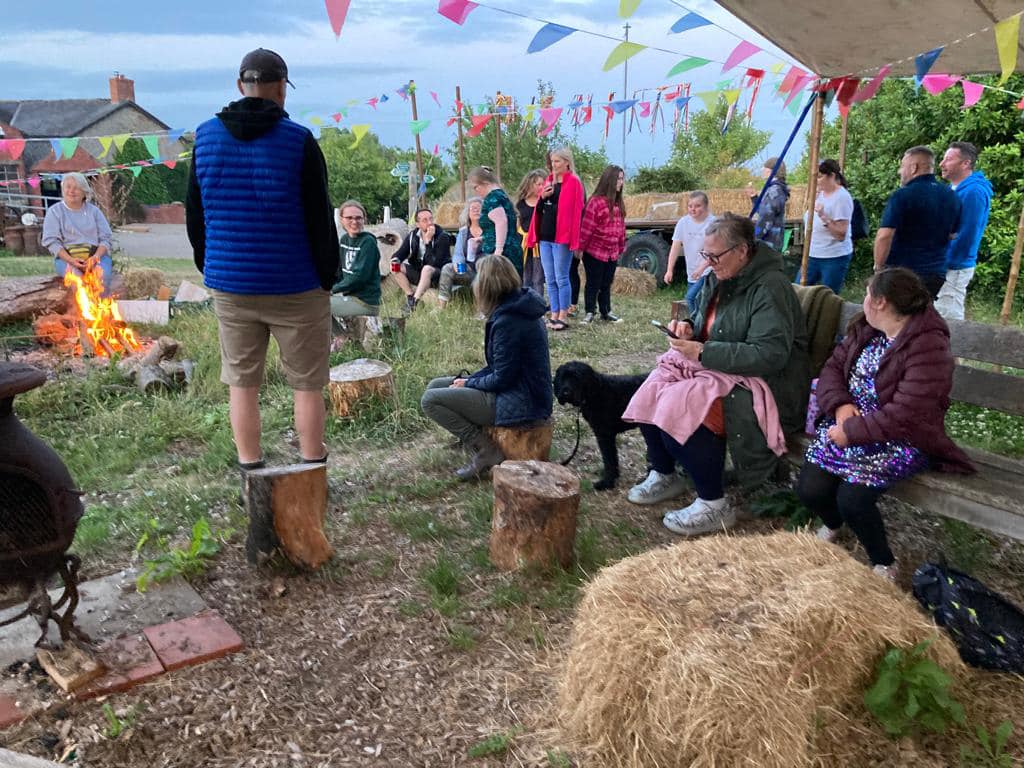 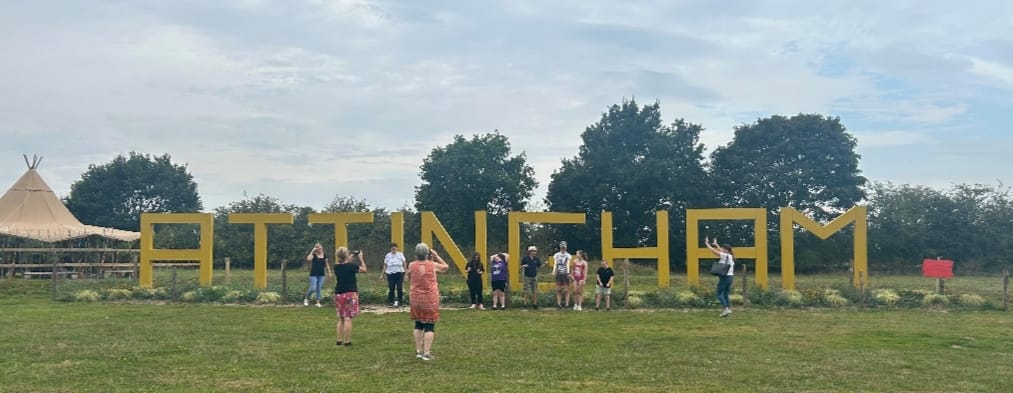 PFA Navigators
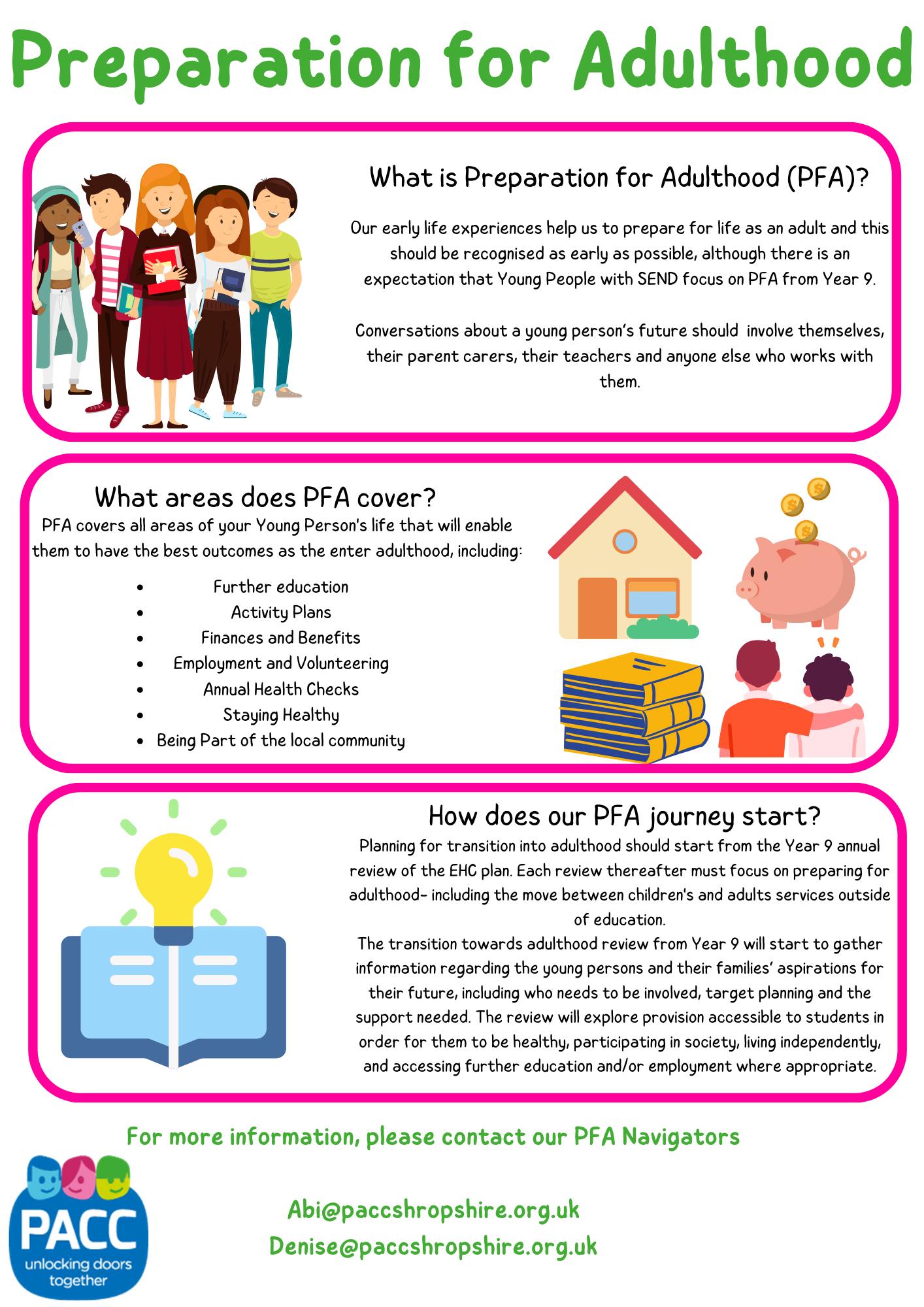 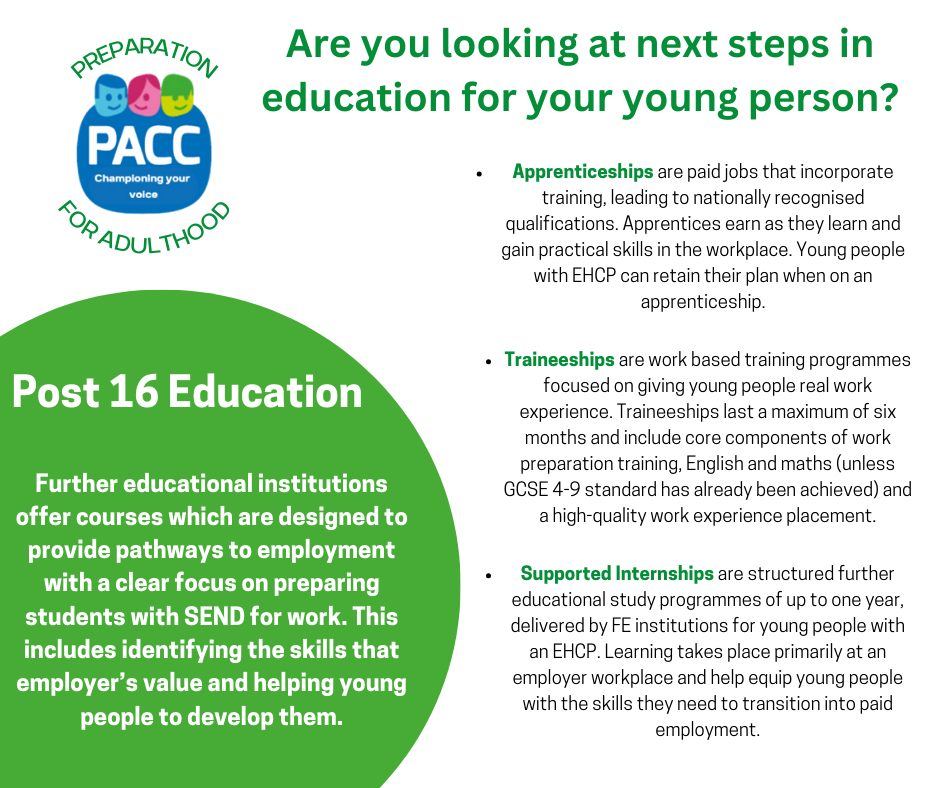 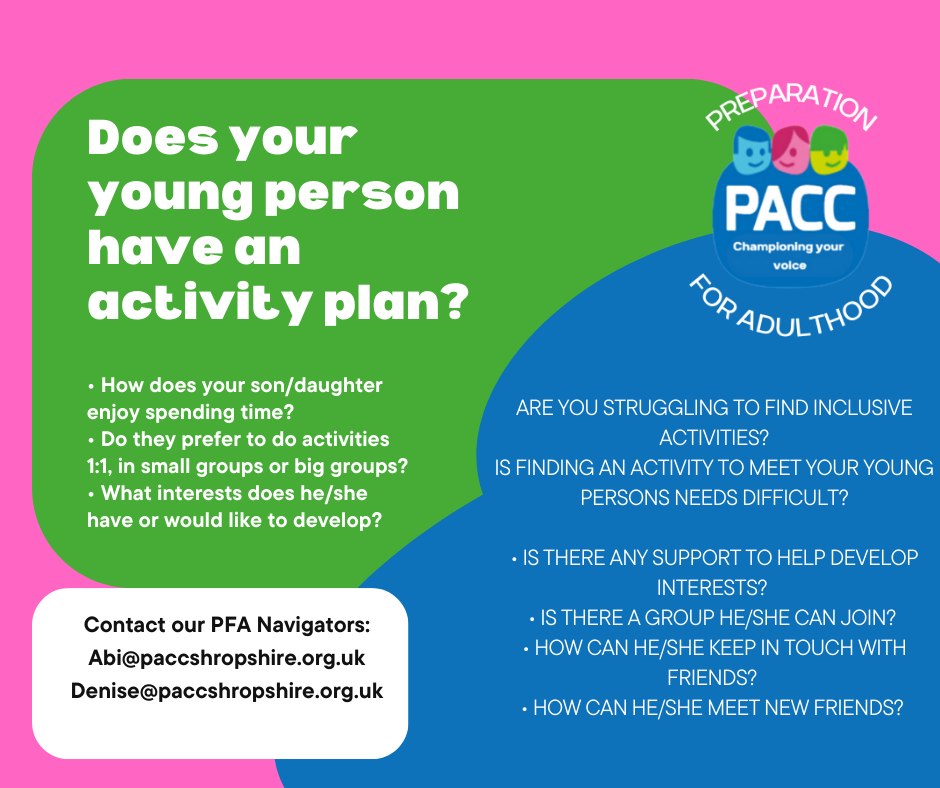 Abi and Denise can offer information and signposting to PFA services. They will be here until 1pm to chat all things PFA!
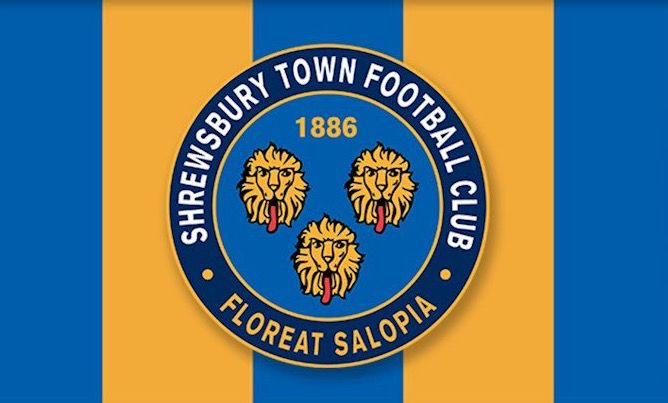 Shrewsbury Town Football Club have kindly donated tickets for a home game in January to Young People who have been awarded a certificate today!
For more information, or to reserve tickets, please speak to Abi!
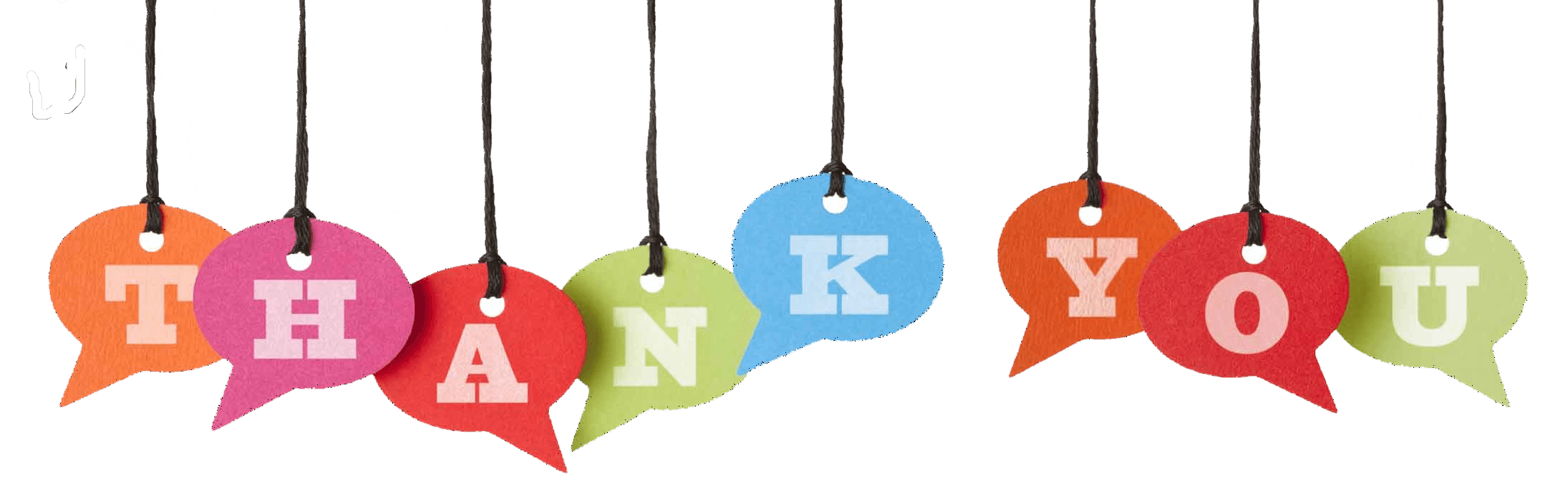 We would like to say a huge thank you to........

Funders of The Healthy Lives Programme
Providers who were part of this year's programme
All the Young People who attended this year's programme
The team at PACC for organising this year's programme
Brad Fitt for coming to Shrewsbury to support this years event